Vysoká škola technická a ekonomická  v Českých Budějovicích
Ústav Technicko – technologický
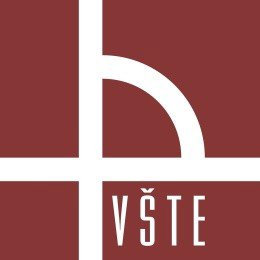 Vliv zaformování jednoduchého tlakového odlitku na režim plnění tvarové dutiny formy
Autor bakalářské práce: Jakub Mylbachr
Vedoucí bakalářské práce: Ing. Ján Majerník, PhD.
Oponentka bakalářské práce: Ing. Romana Zvolánková
25027@mail.vstecb.cz
Cíl práce
Cílem práce je posouzení vhodnosti zaformování odlitku a jeho napojení na vtokovou soustavu s ohledem na režim plnění tvarové dutiny formy a zachytávání plynů v objemu odlitku během plnící fáze licího cyklu.
Teorie
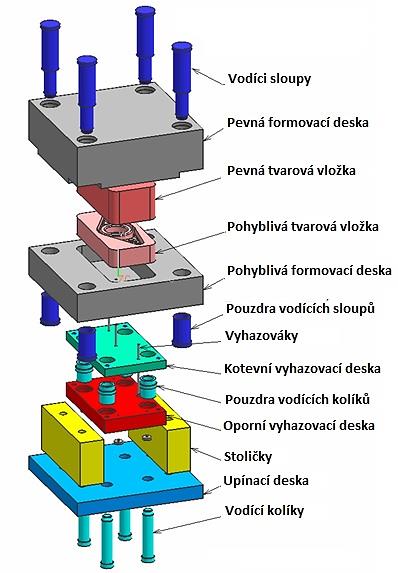 Technologie lití kovů pod tlakem
Stroje pro tlakové lití
Parametry tlakového lití
Forma pro tlakové lití
Konstrukce vtokového systému
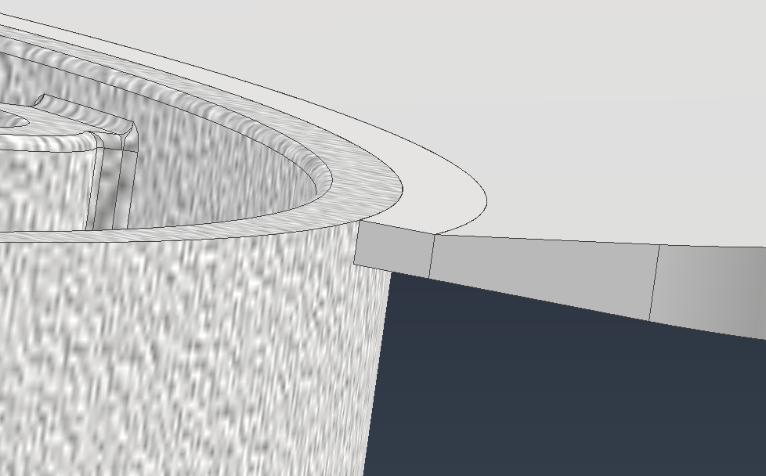 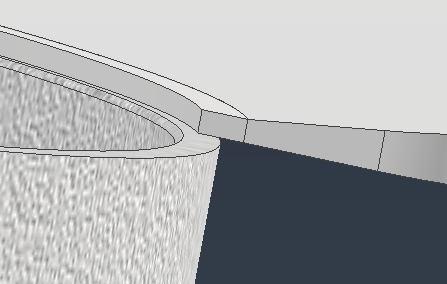 Návrh vtokových soustav
Varianta A
Varianta B
Varianta C
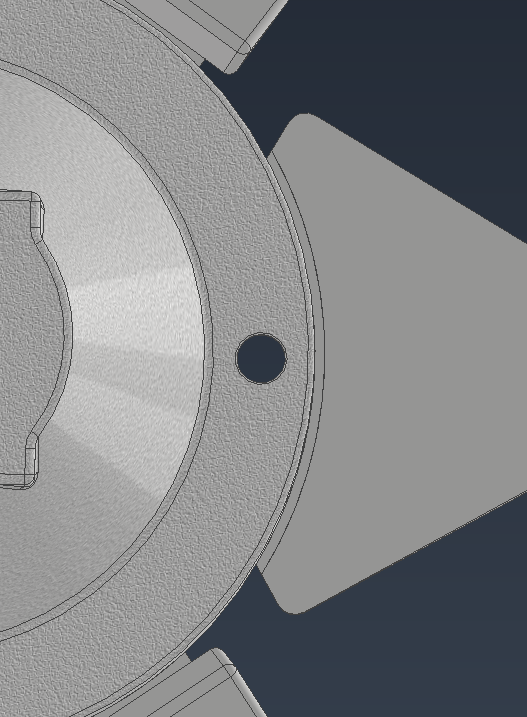 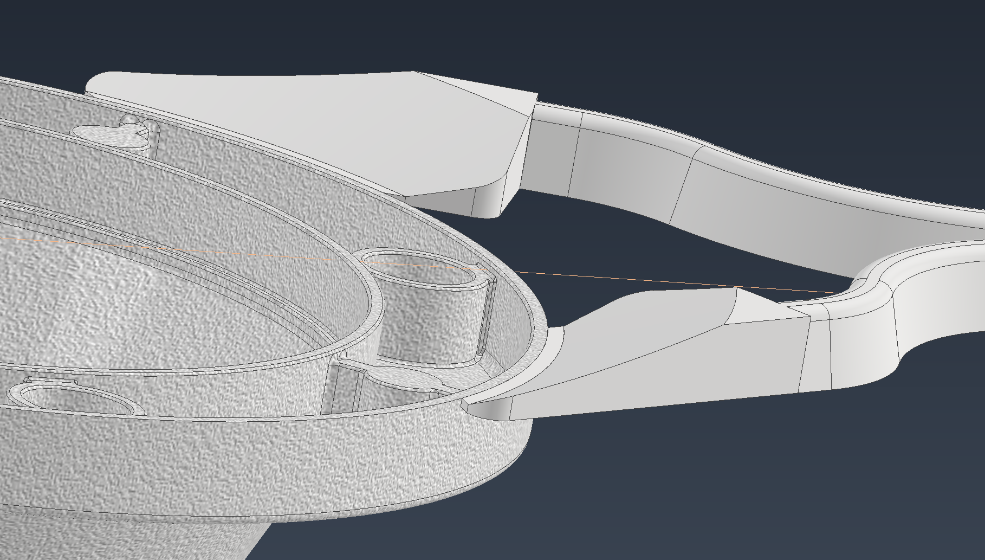 Výpočet rozměrů vtokové soustavy
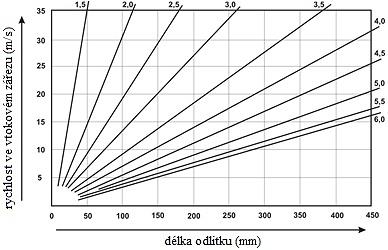 Čas plnění dutiny = 0,072 s
Rychlost proudění kapaliny = 79,08 m/s        34m/s
Rozměry vtokové soustavy
Vyhodnocení simulace
Zachycení plynů v odlitcích
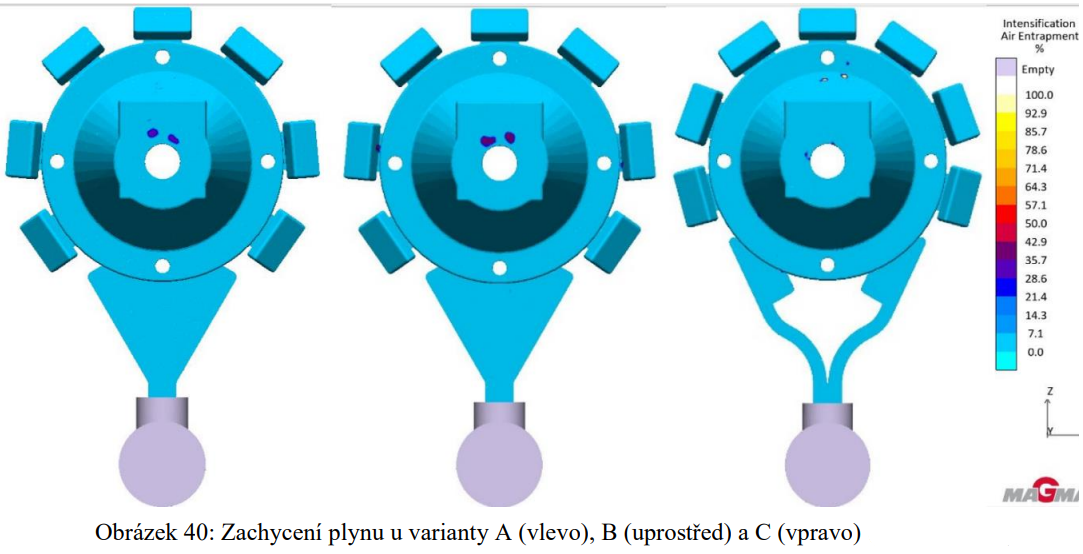 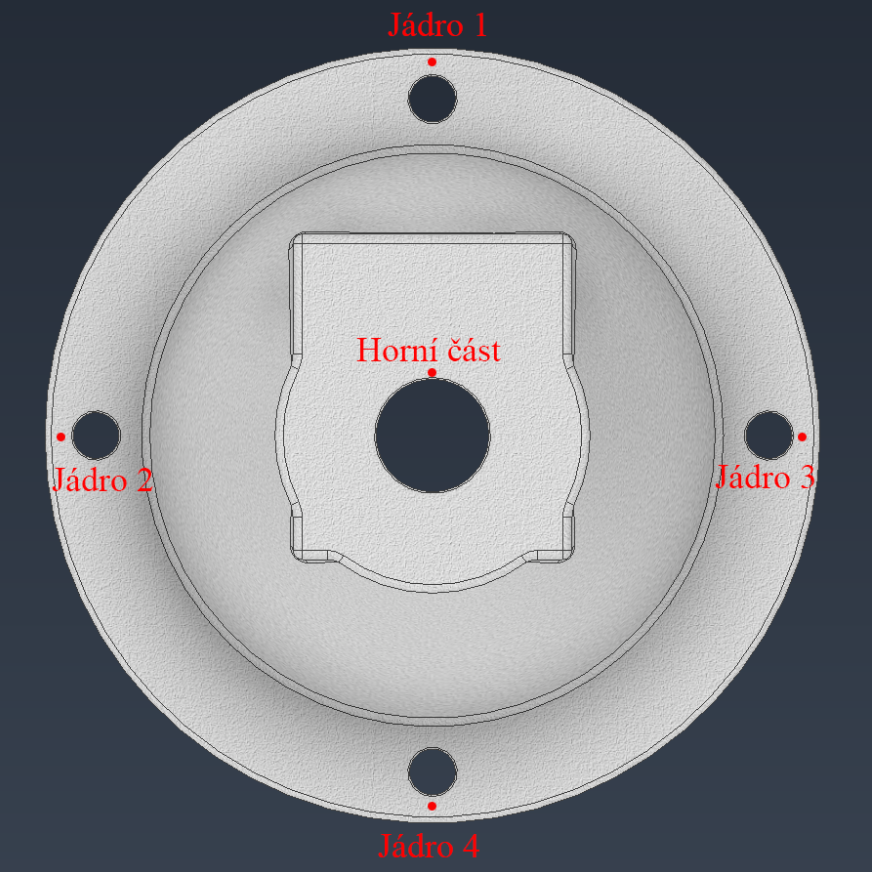 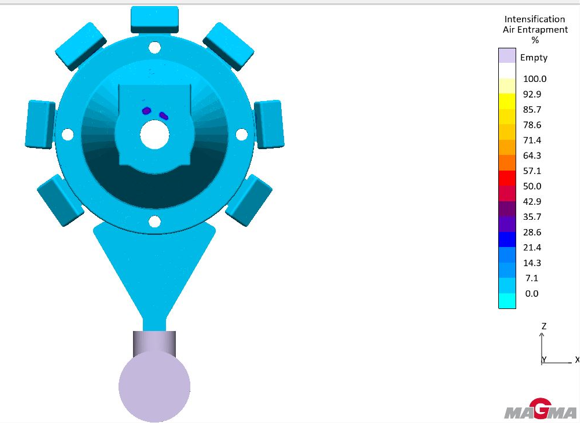 Navrhovaná opatření
Odvzdušnění vršku variant A a B
Zaoblení vtokového zářezu varianty C
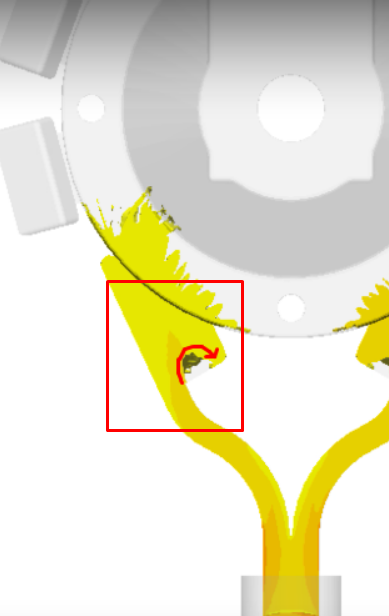 Dosažené výsledky a přínos práce
Varianta B nejvhodnější na základě výsledků
Tepelná homogenita
Nejmenší pórovitost
Neplynulejší plnění
Nejméně turbulencí
Vysoká škola technická a ekonomická  v Českých Budějovicích
Ústav Technicko – technologický
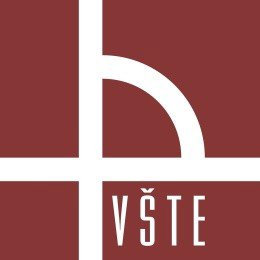 Vliv zaformování jednoduchého tlakového odlitku na režim plnění tvarové dutiny formy
Autor bakalářské práce: Jakub Mylbachr
Vedoucí bakalářské práce: Ing. Ján Majerník, PhD.
Oponentka bakalářské práce: Ing. Romana Zvolánková
25027@mail.vstecb.cz
Dotazy
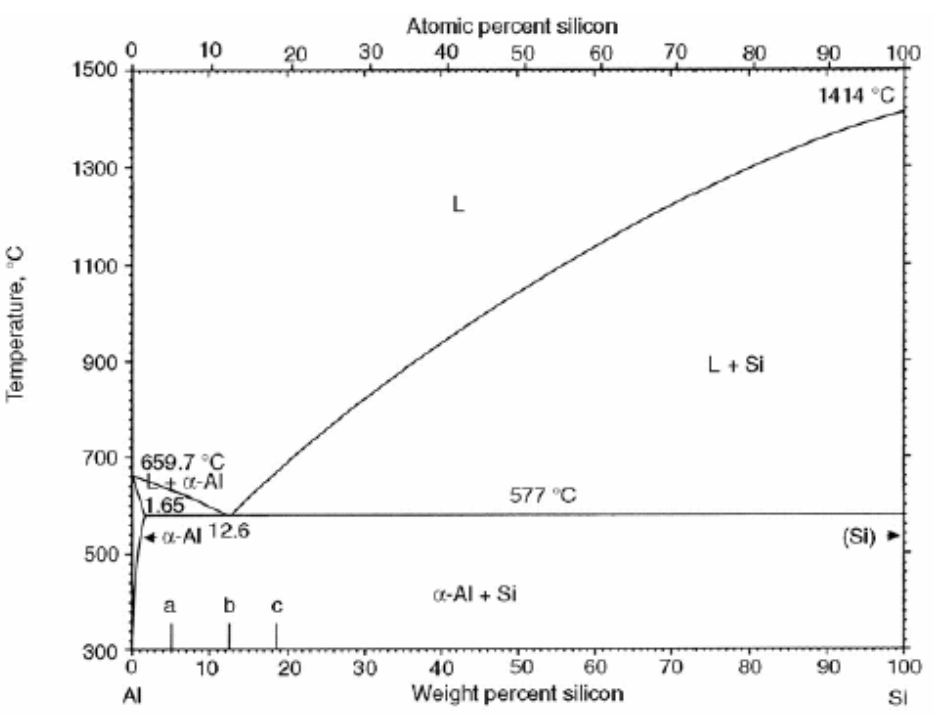 Jaký je rozdíl mezi podeutektickou / eutektickou / nadeutektickou slitinou – vhodnost použití pro daný odlitek.
Podeutektické (4,5 až 10 %)
Obsahují dendrity tuhého roztoku α(Al) a eutektikum
Menší zabíhavost
Jednoduší mechanicky nenamáhané součásti
Eutektické (10 až 13 %)
Čistá eutektický struktura
Tenkostěnné tvarově složité odlitky
Vhodné pro tlakové lití
Nadeutektické (14-17 %)
Eutektikum a hrubé krystaly křemíku
Jsou křehké
Malá tepelná roztažnost